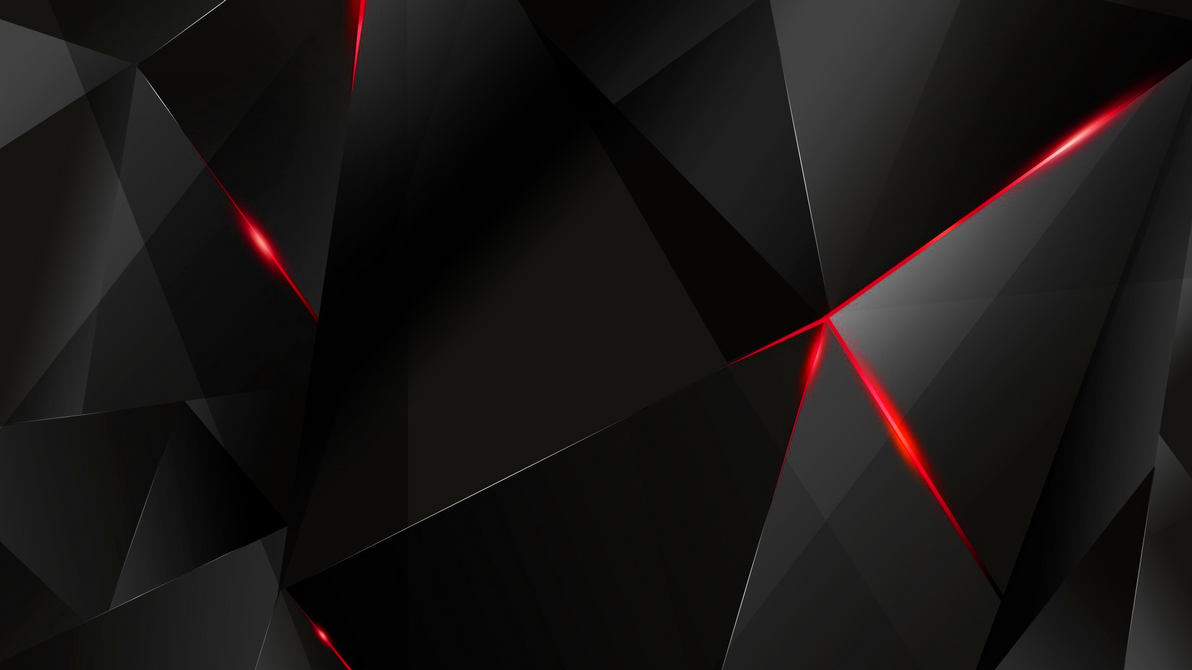 How to act responsibly and safely when solving computer problems
By Lara Hamarneh 8E
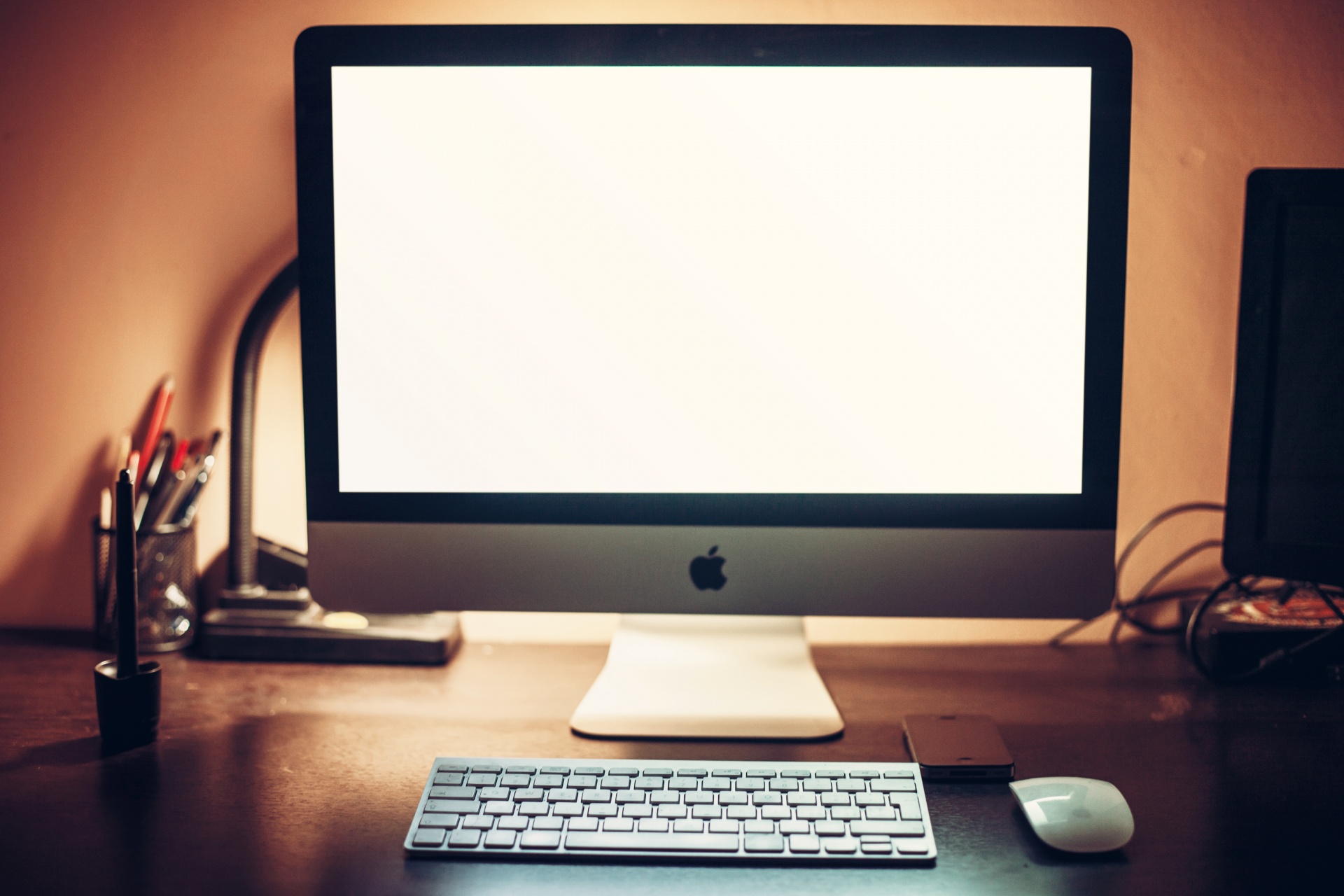 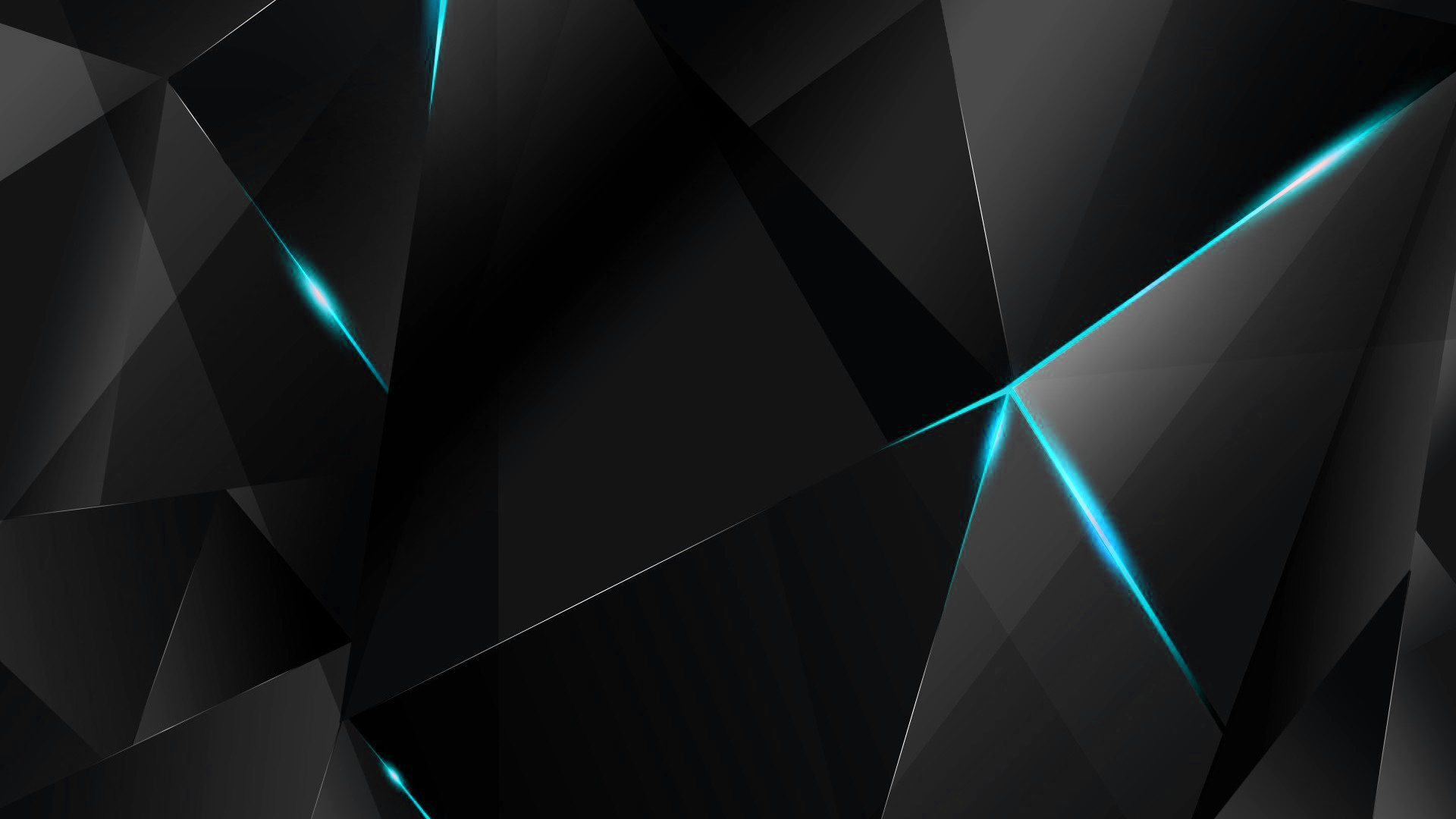 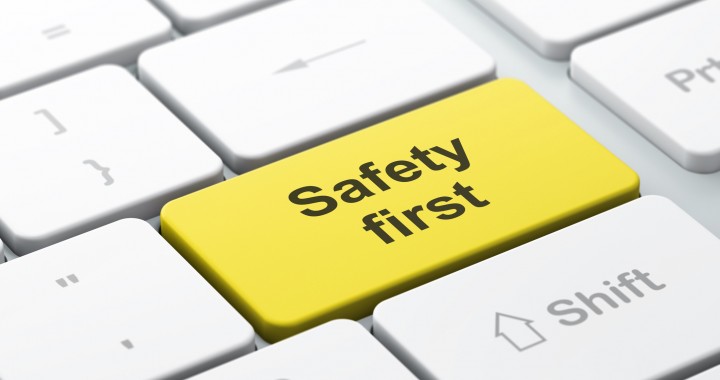 ss
Staying Safe!
Switch off power points at the wall before connecting or disconnecting a mains electricity cable
     
Make sure all cables are disconnected before attempting to move a device

Remove the battery of the computer if possible

Never use force when connecting or disconnecting a cable or component

Do not open the case of your computer or any other device

Do not lift heavy equipment on your own

You should wear gloves and avoid touching sensitive components
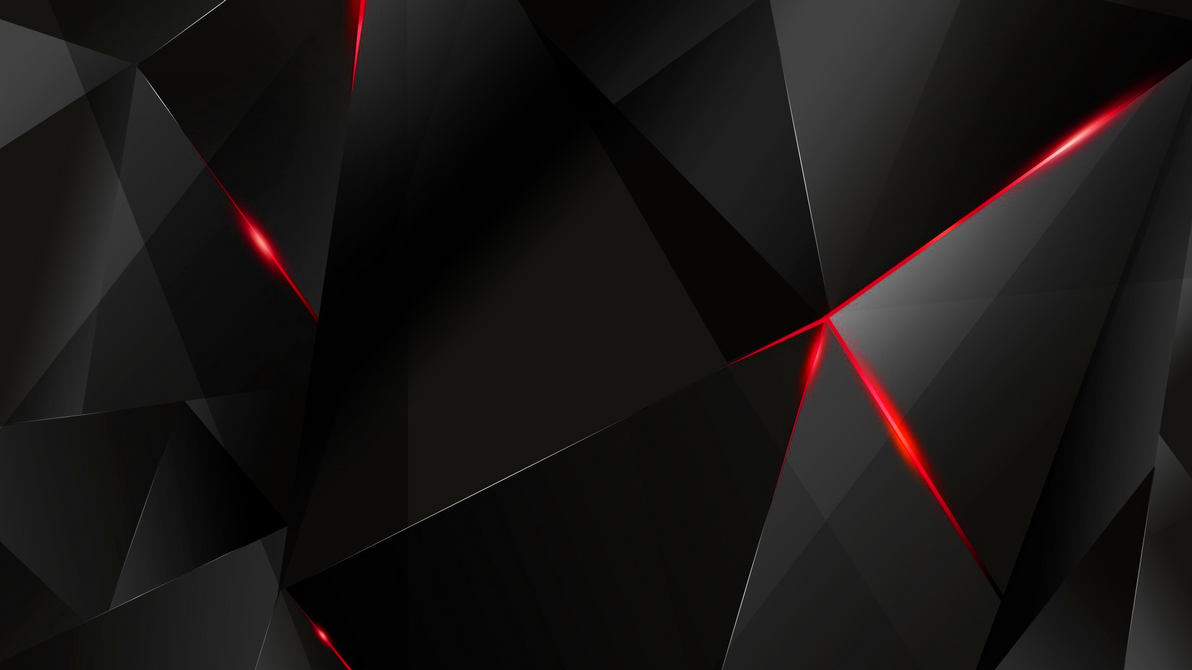 Solving network problems:
When solving network problems, you will be working with electrical equipment. Your priority is to stay safe. What you should do:
Always check with an adult before trying to deal with problems

If your router won't connect to the internet, try putting your computer or device right next to the router

Try restarting your PC. Sometimes, a quick reset will fix any and all issues right away.

If the network issue is taking place with more than one device, then the issue is likely the server itself.

Attempt to connect the device to a different server, if that doesn’t work the issue is probably the device.
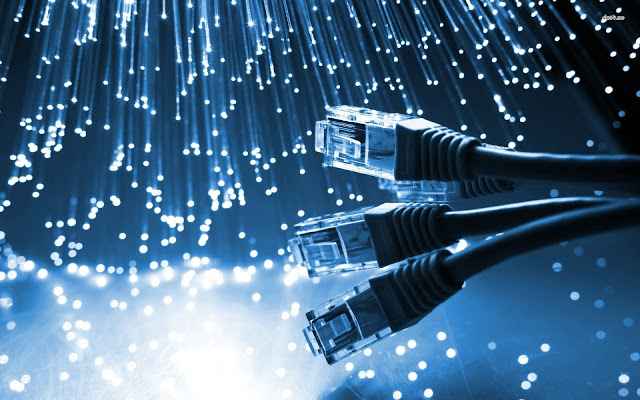